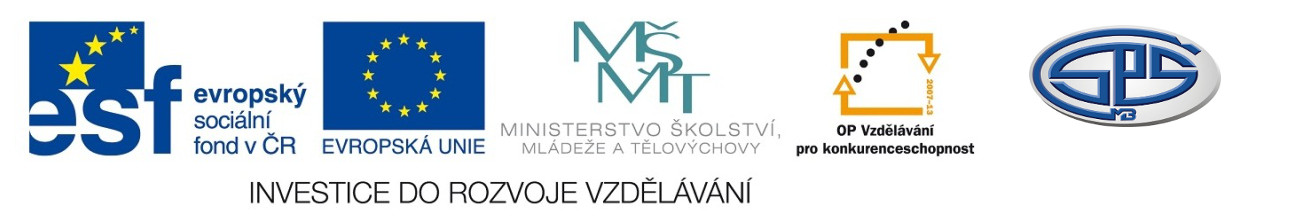 Gotické uměníMgr. Ludmila Růžičková
Střední průmyslová škola, Mladá Boleslav, Havlíčkova 456
CZ.1.07/1.5.00/34.0861
MODERNIZACE VÝUKY
Anotace
Předmět: český jazyk a literatura
Ročník: I. ročník SŠ
Tematický celek: Počátky české literatury do doby veleslavínské 
Klíčová slova: architektura, malířství, sochařství  Forma: opakování
Datum vytvoření: 12. 09. 2013
Gotické umění
Na základě obrázků charakterizujte uměleckou tvorbu v období gotiky
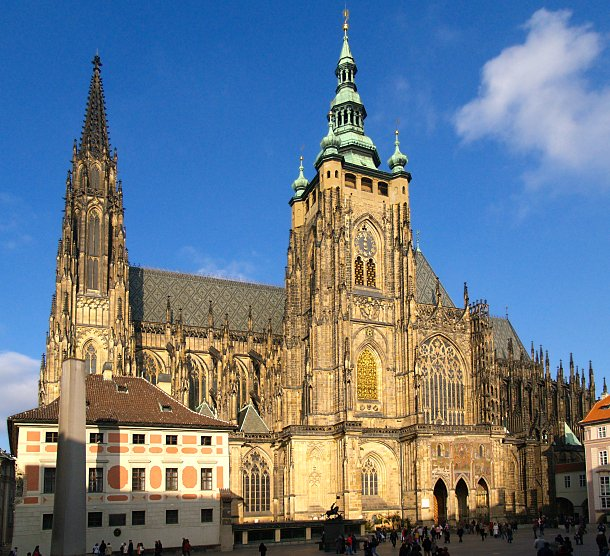 Gotika v církevní architektuře
Obr. č. 1
Katedrála v Chartres /Fr./
Obr. č. 2
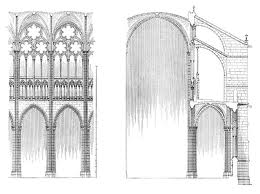 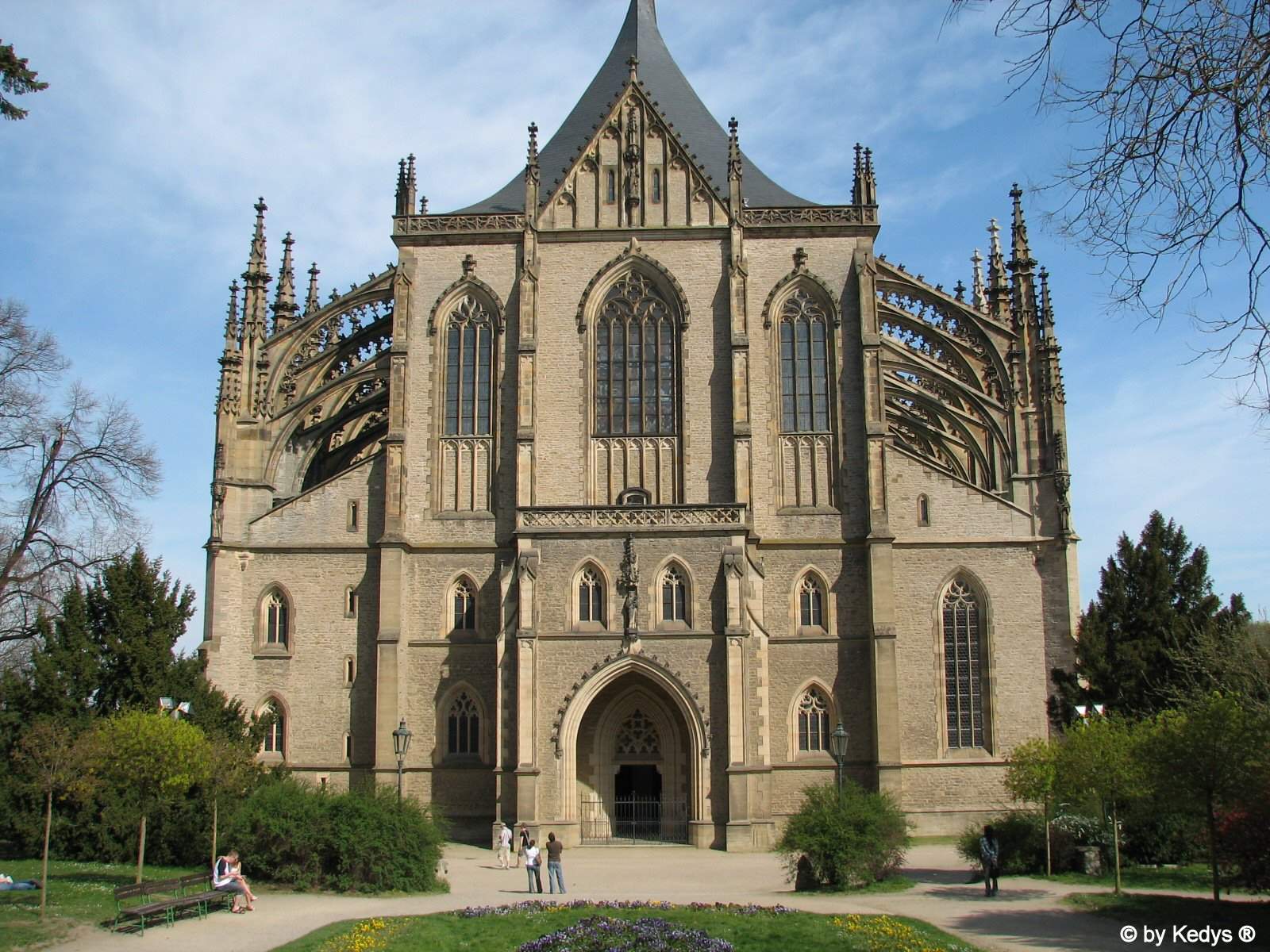 Obr. č. 3
Obr. č 4
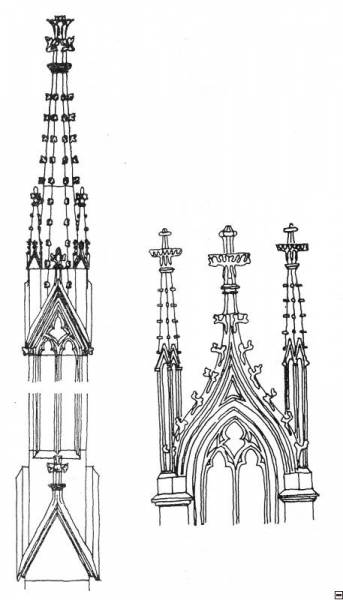 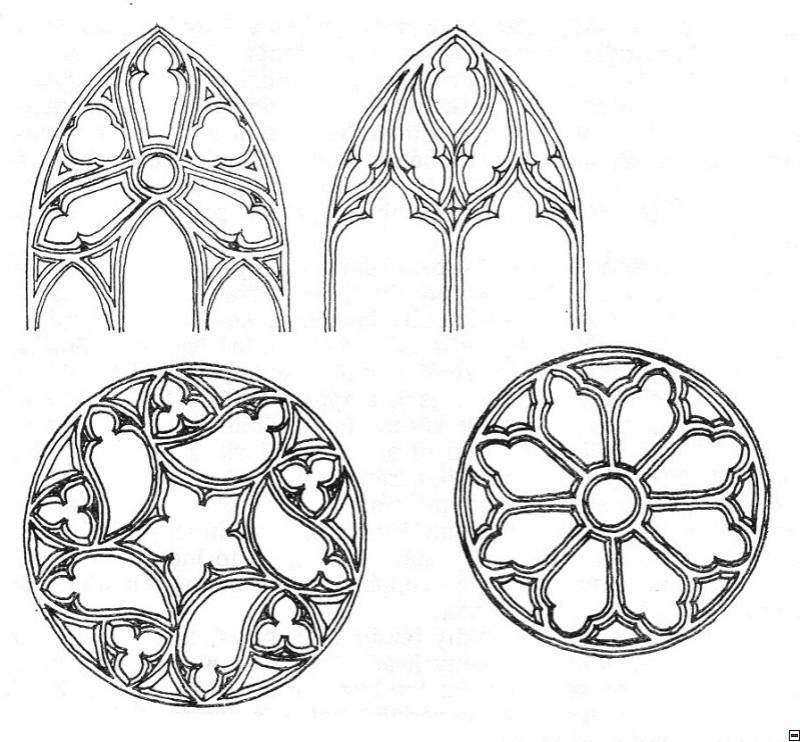 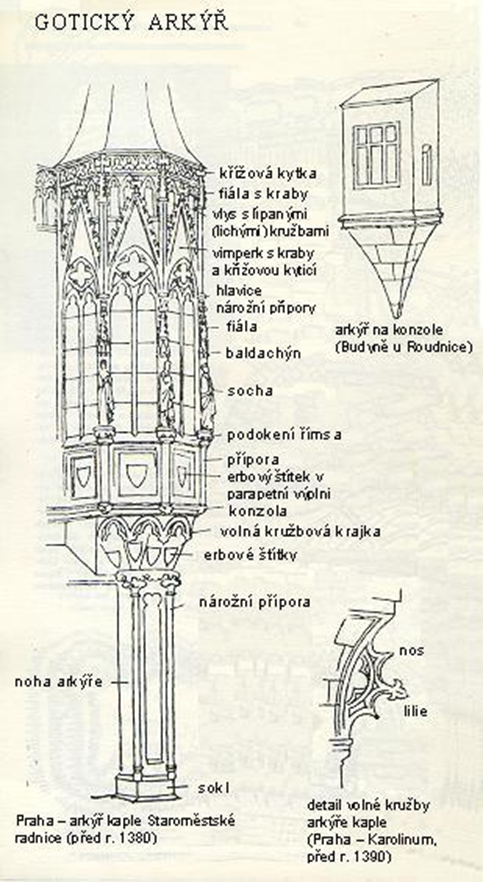 Obr. č. 6
Obr. č. 5
Obr. č. 7
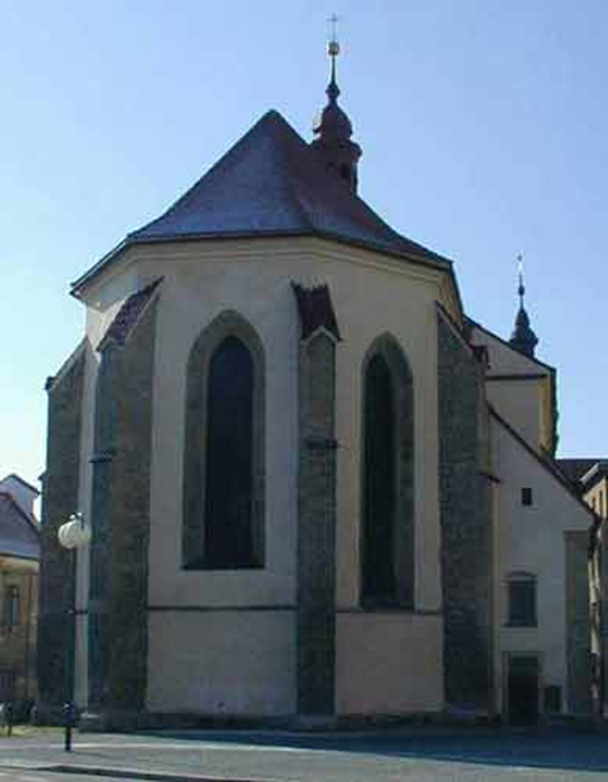 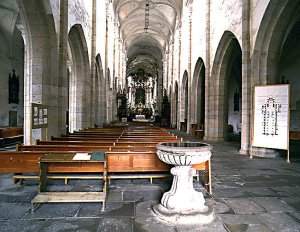 Obr. č. 8
Obr. č. 9
KOSTEL NANEBEVZETÍ PANNY MARIE V MLADÉ BOLESLAVI
Gotika ve světské architektuře  /šlechtická sídla/
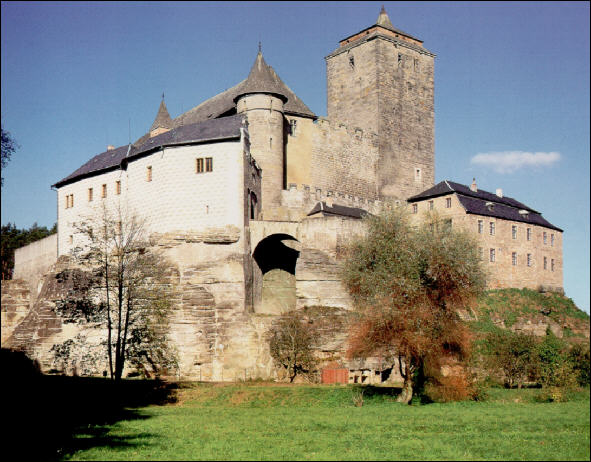 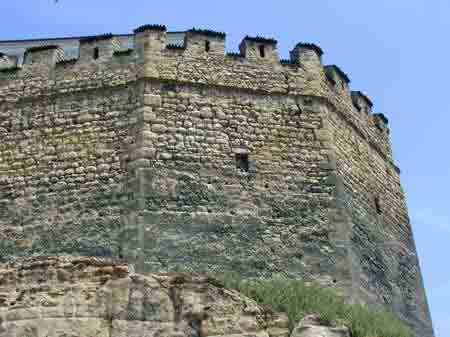 Obr. č. 11
Obr. č. 10
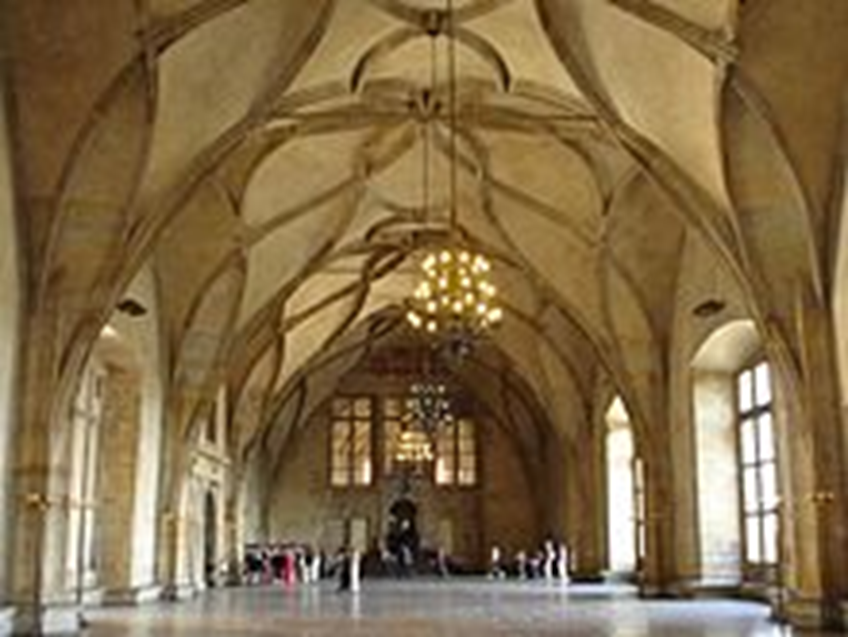 Obr. č. 12
MĚSTA
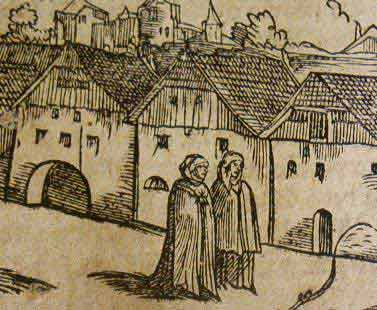 Jak živelně vzniklá, tak města založená plánovitě, „vysazená“, prošla obdivuhodným vývojem. Celková domovní zástavba musela být podřízena jistému rozvržení, tj. bylo nutné vyměřit nejen obvod města,  ale i ulice, náměstí, jednotlivé stavební parcely, polohu bran atd.
 Domy stavěné na úzkých parcelách, „městištích“, musely splňovat nároky svých majitelů na možnost provozovat různá řemesla a zároveň být obydlím pro nezřídka početnou rodinu včetně tovaryšů a děveček.

Ve městech se také vyvinuly specializované stavby,  jako byla rychta, radnice, kupecké krámy a „kotce“, školy a další.
Václav Hájek z Libočan, Kronika česká, 1541
Obr. č. 13
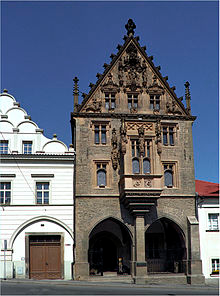 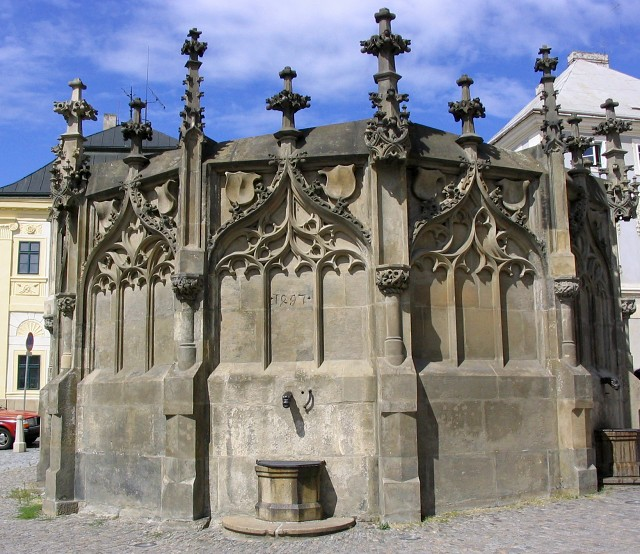 Obr. č.15
Obr. č. 14
Gotické malířství
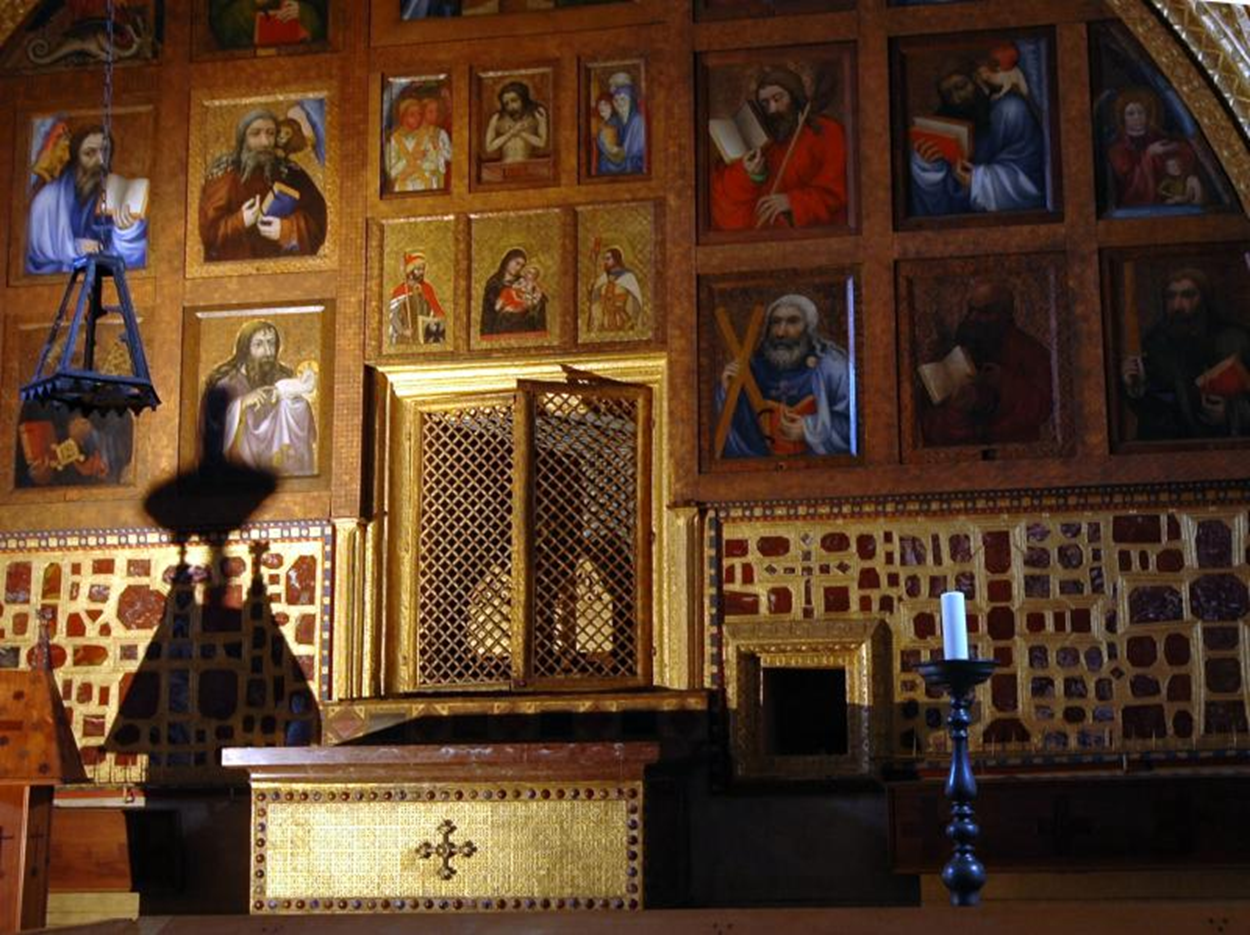 Obr. č. 16
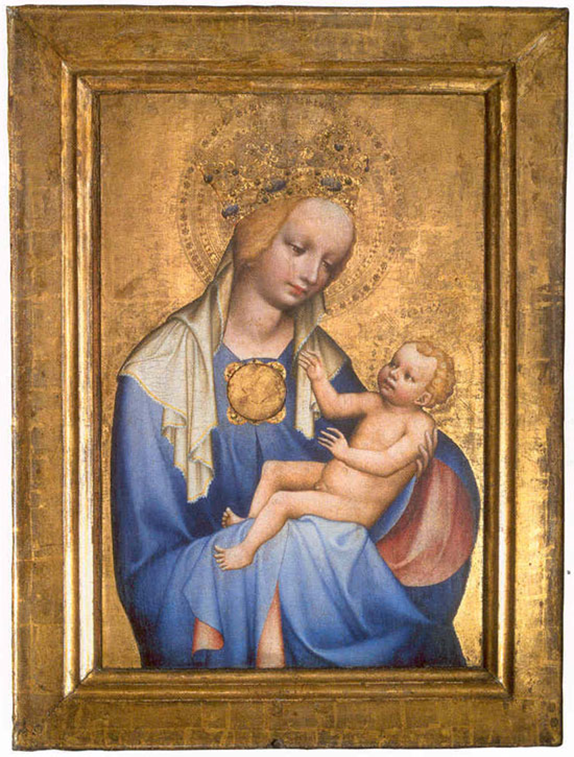 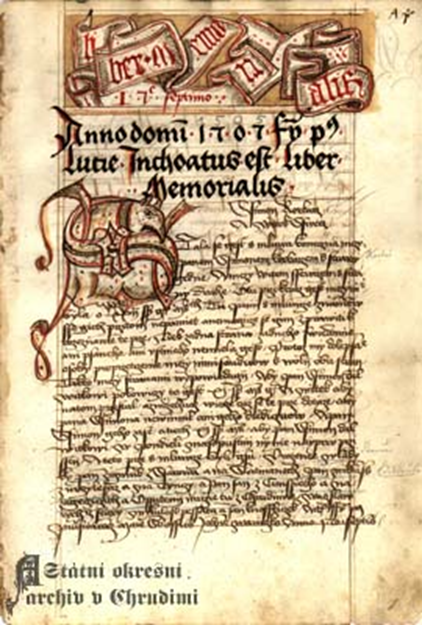 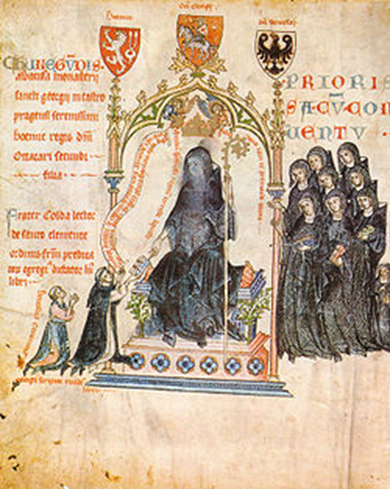 Obr. č. 18
Obr. č. 19
Óbr. č. 17
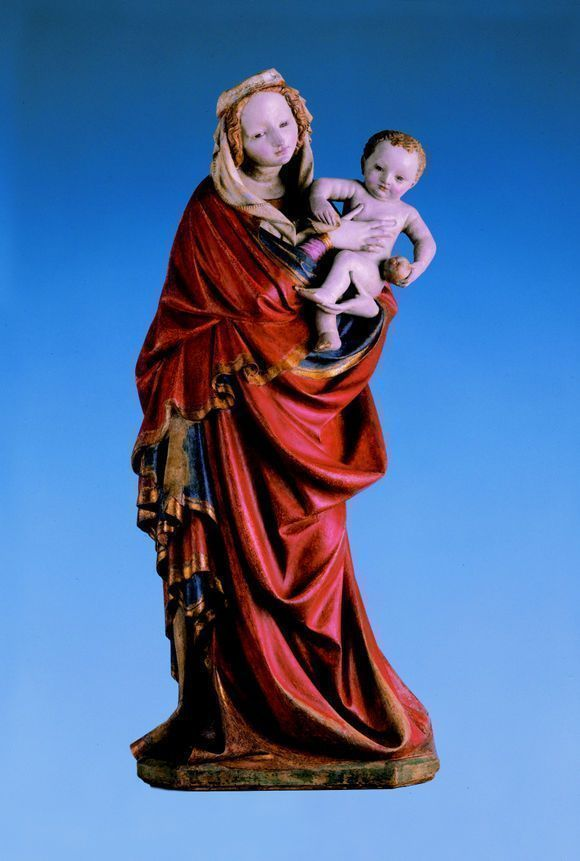 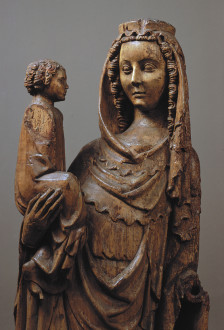 Gotické sochařství
Obr. č. 20
Obr. č. 21
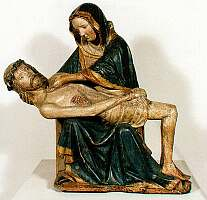 Obr. č. 22
Zdroje
Obr. č. 1: ultreia.cz : [online] [20.7.2008] [vid. 10. 9. 2013]. Dostupné z: 
http://www.ultreia.cz/domain/ultreia/files/images/jine_poute/francie/chartres/chartres2.jpg
Obr. č2 : lide.gymcheb.cz : [online] [15.4.2011] [vid. 10. 9. 2013]. Dostupné z: 
http://lide.gymcheb.cz/~pakucer/tretakIIpol/obrazky/35916063416vitCelyZlutomodry610.jpg
 Obr. č. 3: gstatic.com : [online] [20.4.2010] [vid. 10. 9. 2013]. Dostupné z: 
https://encrypted-tbn2.gstatic.com/images?q=tbn:ANd9GcSPQyi_rU2uMONJdSb76bGvomUsBZdC4N9X1dJImvikGKxt6Jr6JQ 
 Obr. č. 4: idnes.cz : [online] [29.5.2013] [vid. 10. 9. 2013]. Dostupné z: 
  http://img13.rajce.idnes.cz/d1302/3/3387/3387418_e7fadc6487ae1c58db890bed2a615633/images/konstrukce-_st._denis.jpg
Obr. č. 5: sps-ul.cz : [online] [18.2.2009] [vid. 10. 9. 2013]. Dostupné z:  http://www.sps-ul.cz/lib/exe/fetch.php/galerie_architektury:gotika:05_-_fiala_a_vimperk.jpg?w=343&h=600
Obr. č. 6: sps-ul.cz : [online] [23.4.2011] [vid. 10. 9. 2013]. Dostupné z: http://www.sps-ul.cz/lib/exe/fetch.php/galerie_architektury:gotika:02_-_goticka_okna.jpg?w=800&h=742
Obr. č. 7: satalka.cz : [online] [28.1.2004] [vid. 10. 9. 2013]. Dostupné z: http://www.satalka.cz/slohy/gotika/goticky_arkyr.jpg
Obr. č. 8: zlatá koruna.cz : [online] [15.5.2007] [vid. 10. 9. 2013]. Dostupné z: http://gotikacr.ic.cz/obrazky/Zlata%20Koruna%20lavice.jpg
Zdroje
Obr. č. 9: mb-net.cz : [online] [1.3.2005] [vid. 10. 9. 2013]. Dostupné z: http://programy.mb-net.cz/mb-pravek-novovek/media/jakzili/JS1314052-1.jpg
Obr. č. 10: loukov.e-obec.cz : [online] [14.4.2006] [vid. 10. 9. 2013]. Dostupné z: http://www.loukov.e-obec.cz/puvodni/fotografie/kost.jpg
Obr. č. 11: mb-net.cz : [online] [1.3.2005] [vid. 10. 9. 2013]. Dostupné z: http://programy.mb-net.cz/mb-pravek-novovek/media/jakzili/JS1314054-1.jpg
Obr. č. 12: ct24.cz : [online] [13.2.2013] [vid. 10. 9. 2013]. Dostupné z: http://img.ct24.cz/cache/616x411/article/44/4383/438254.jpg
Obr. č. 13: mb-net.cz : [online] [1.3.2005] [vid. 10. 9. 2013]. Dostupné z: http://programy.mb-net.cz/mb-pravek-novovek/media/jakzili/JS1314055-1.jpg
Obr. č. 14: .wikimedia.org : [online] [20.12.2012] [vid. 10. 9. 2013]. Dostupné z: http://upload.wikimedia.org/wikipedia/commons/thumb/b/b2/KUTNA_HORA_%28js%29_14.jpg/220px-KUTNA_HORA_%28js%29_14.jpg
Obr. č. 15: .idnes.cz : [online] [28.2.2008] [vid. 10. 9. 2013]. Dostupné z:  http://i.idnes.cz/alik/280-kutna-hora.jpg
Obr. č. 16: bcache.jxs.cz : [online] [27.7.2013] [vid. 10. 9. 2013]. Dostupné z: http://bcache.jxs.cz/~nd03/jxs/cz~/310/427/3f1698f31f_57578979_o2.jpg?1
Zdroje
Obr. č. 17: podripsko.cz : [online] [28.5.2013] [vid. 10. 9. 2013]. Dostupné z: http://www.podripsko.cz/images/clanky/5/27.jpg
Obr. č. 18: wikipedia : [online] [24.4.2012] [vid. 10. 9. 2013]. Dostupné z: http://upload.wikimedia.org/wikipedia/commons/thumb/2/21/PasionalKunhuty.jpg/250px-PasionalKunhuty.jpg
Obr. č. 19: gotikacr: [online] [vid. 10. 9. 2013]. Dostupné z: http://gotikacr.ic.cz/obrazky/iluminace.JPG4
Obr. č. 20: olmuart.cz: [online] [16.10.2008] [vid. 10. 9. 2013]. Dostupné z: http://www.olmuart.cz/rsimages/archiv_gotika.jpg
Obr. č. 21: leccos.com: [online] [16.9.2011] [vid. 10. 9. 2013]. Dostupné z: http://leccos.com/pics/pic/gotika-_madona_z%A0buchlovic.jpg
Obr. č. 22: gotik.hu.cz: [online] [16.9.2011] [vid. 10. 9. 2013]. Dostupné z: http://www.gotik.hu.cz/images/soch6.jpg
Text: str.10:  mb-net.cz : [online] [1.3.2005] [vid. 10. 9. 2013]. Dostupné z: http://programy.mb-net.cz/mb-pravek-novovek/JS1314055.htm